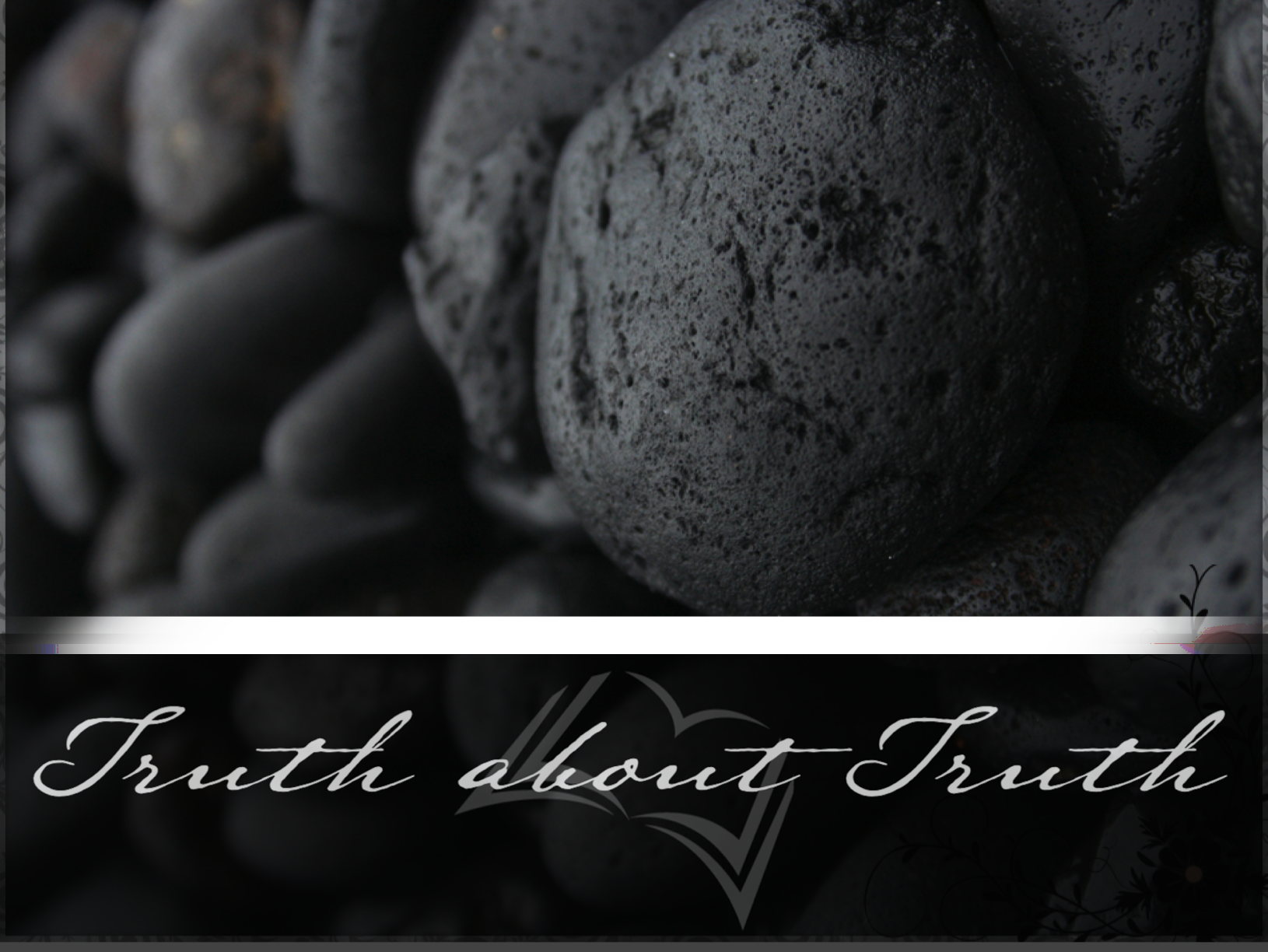 Rooted in Reality

Objective

Discoverable

Attainable
Immutable

Universal

Foundational

How Faith can keep Feelings in Check
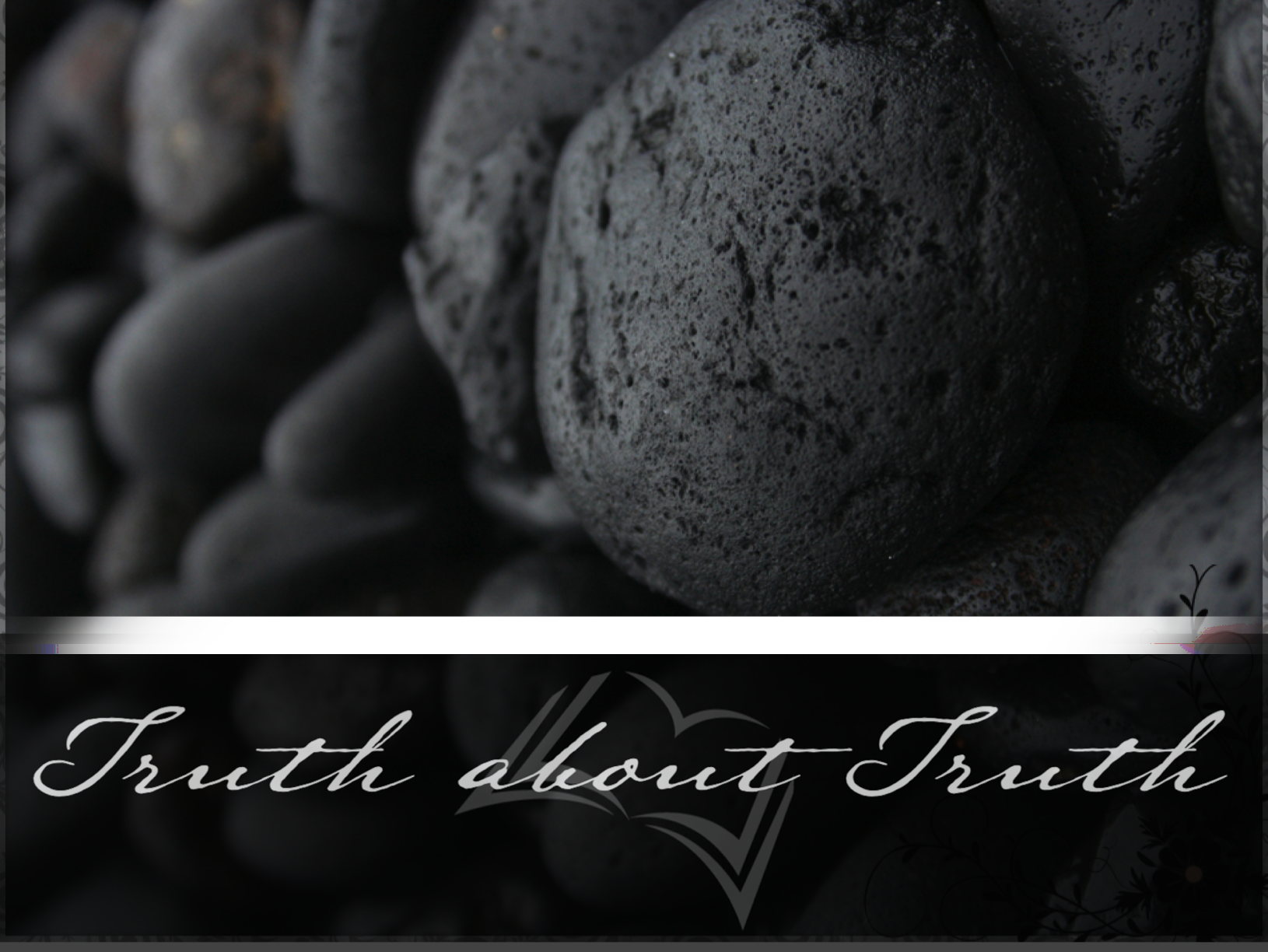